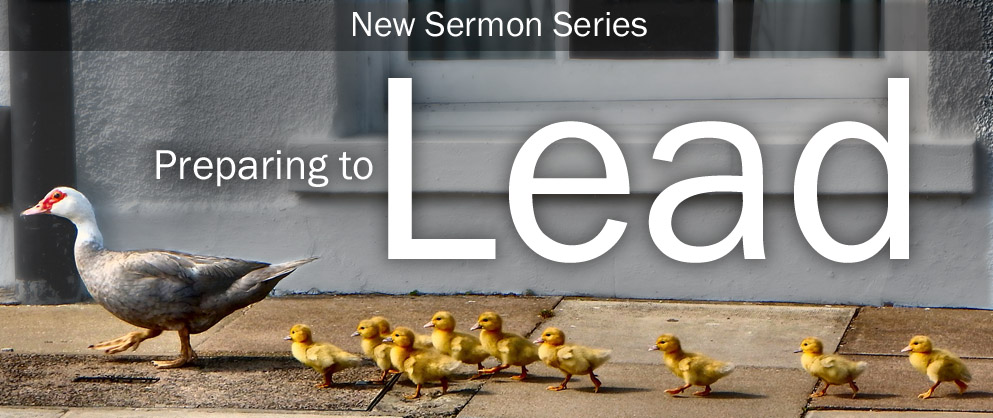 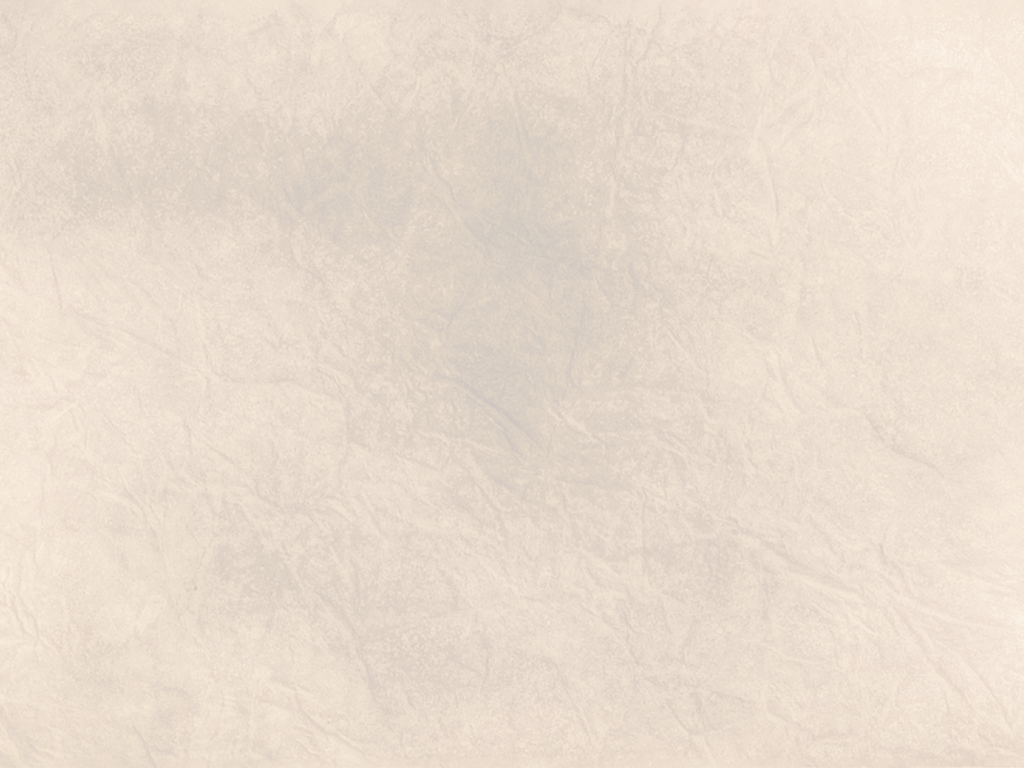 What Made Moses a Great Leader?
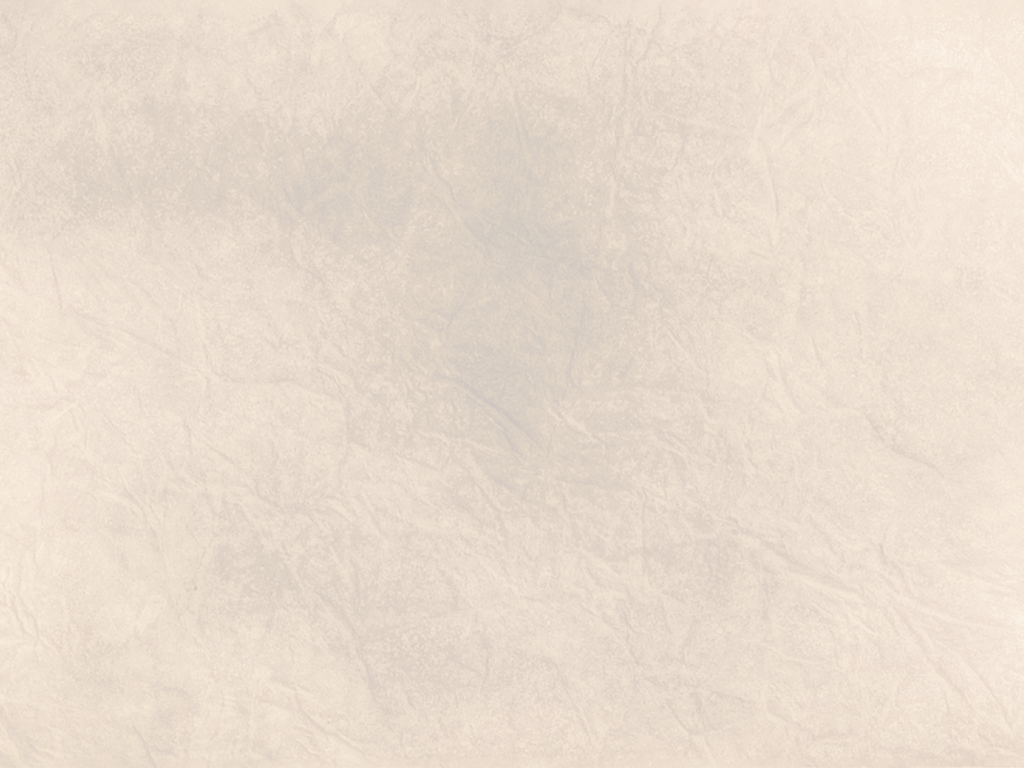 Moses attempts to lead.
MOSES
FAILURE!
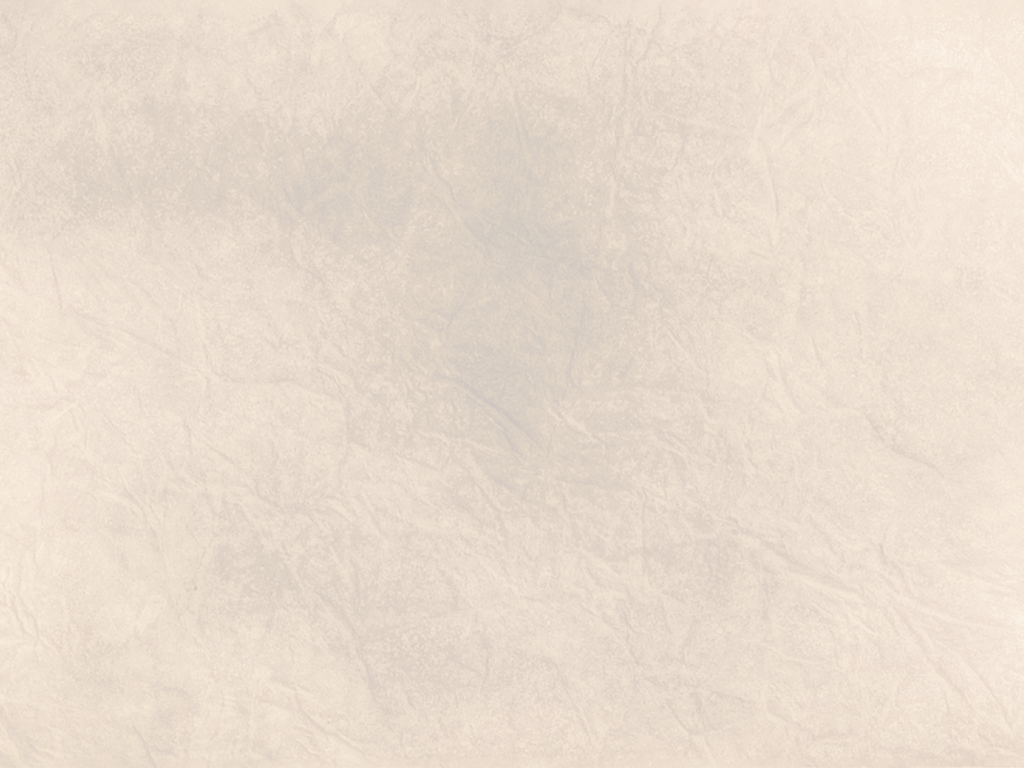 GOD
Sounds good!
MOSES
No thanks!
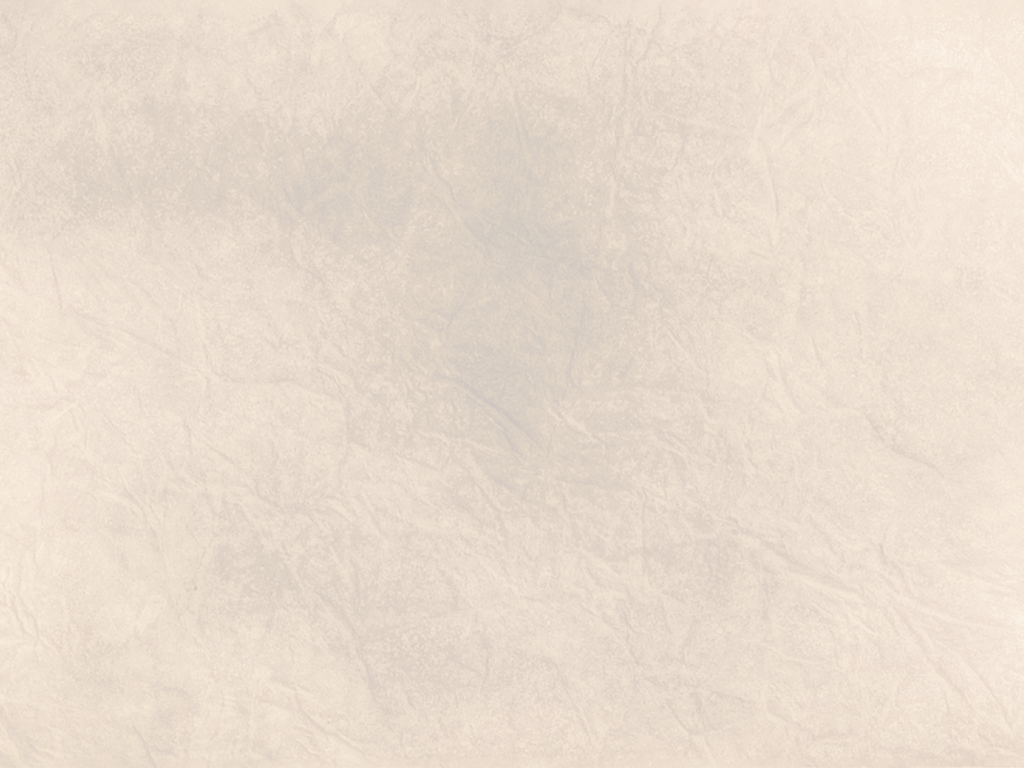 MOSES
GOD
But THIS is what God meant.
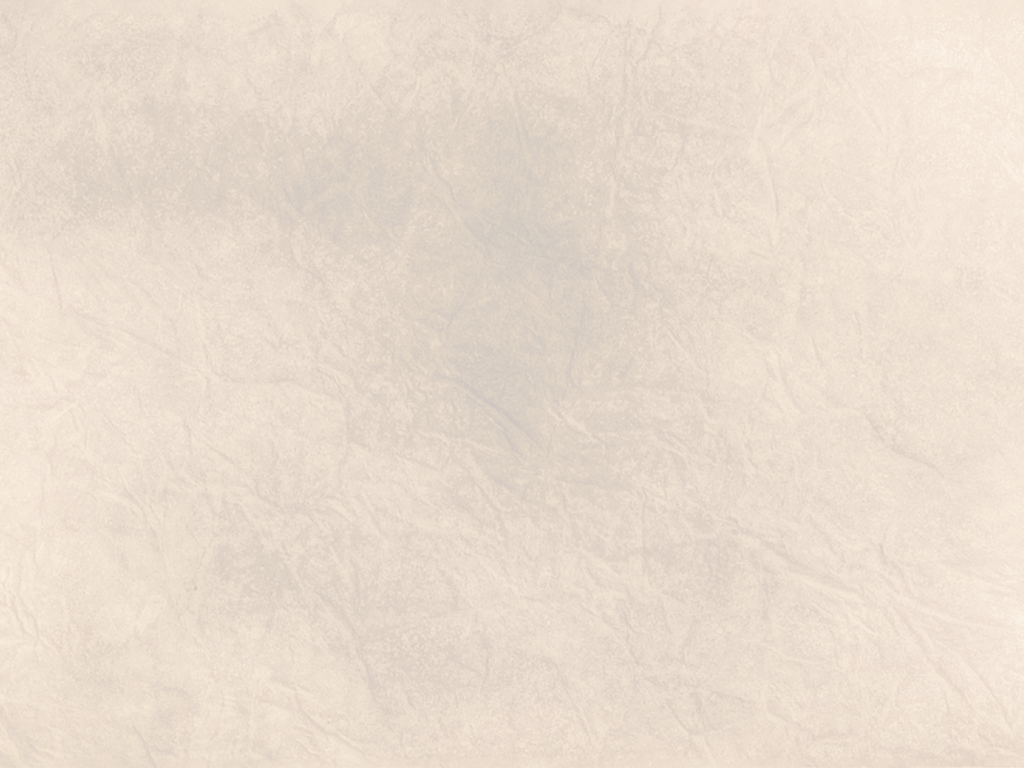 MOSES
GOD
God’s LeadersDon’t Lead Alone
But THIS is what God meant.
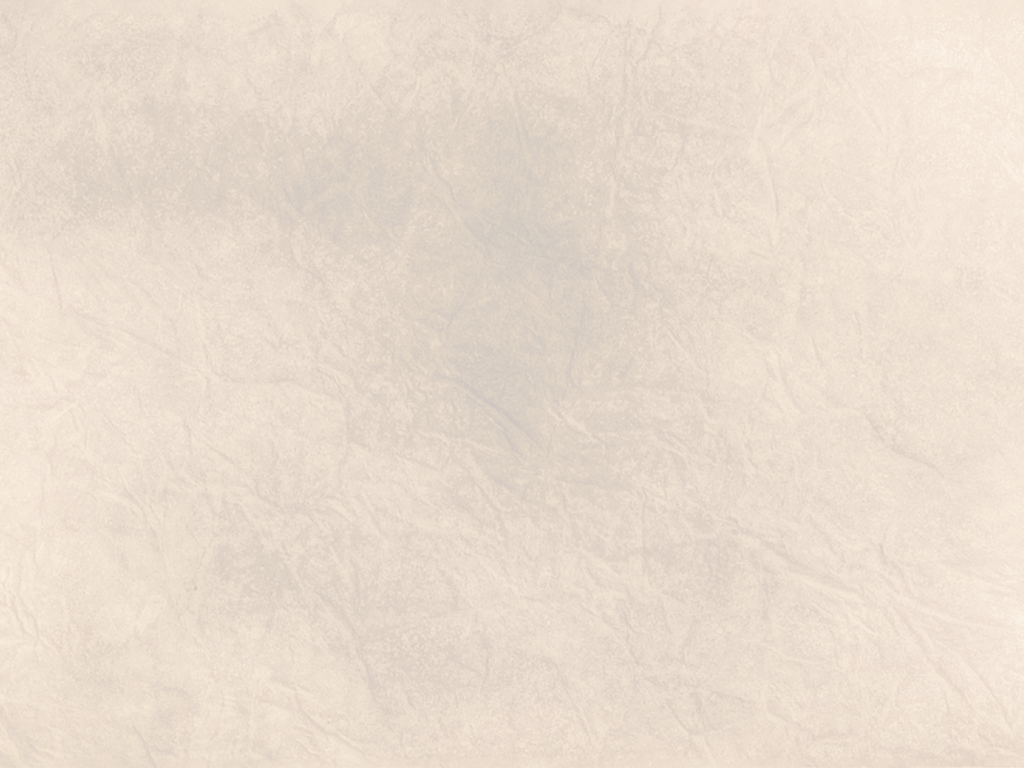 Eternal
Creator
MOSES
GOD
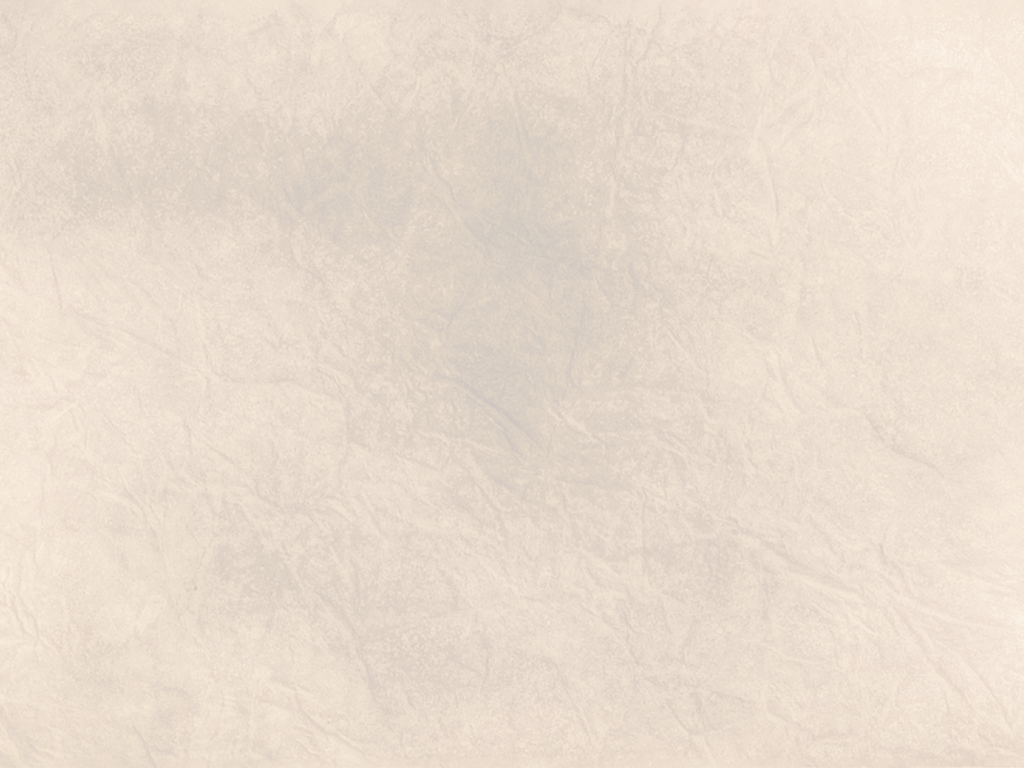 That Shaped Moses’ Leadership
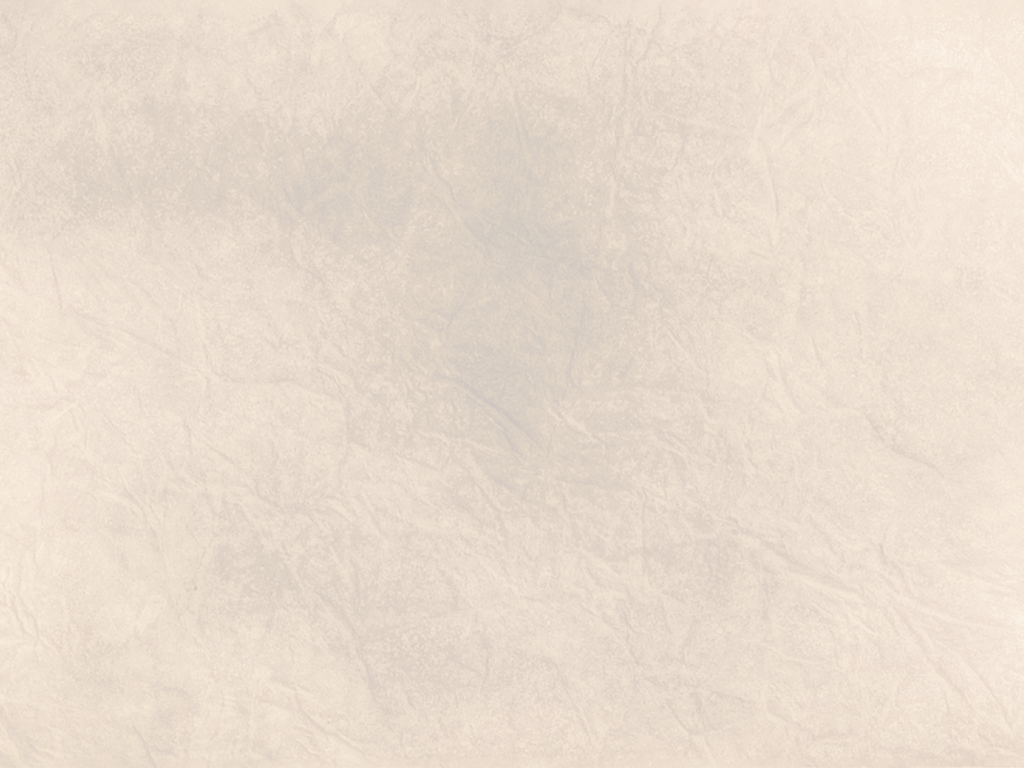 Close relationship with God. 
Depended on God.
Went to God with challenges.
Faithful to God.
MOSES
GOD
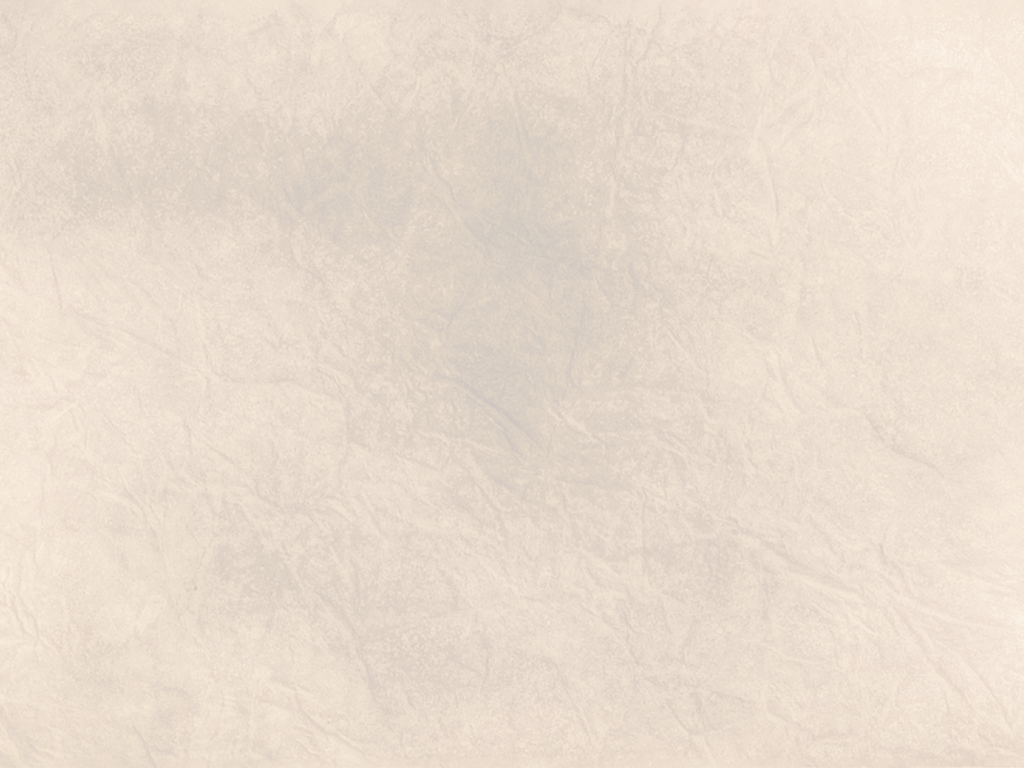 And He Praised God
MOSES
GOD
“And when the chief Shepherd appears, you will receive the unfading crown of glory.”